A
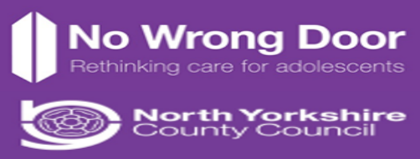 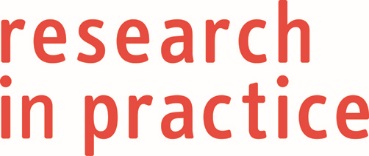 1
[Speaker Notes: Oscillating from EoC, to LAC, to EoC, to LAC.]
B
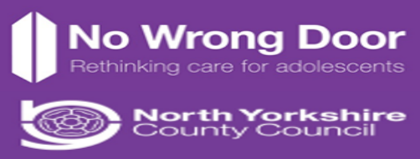 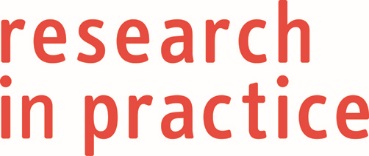 2
C
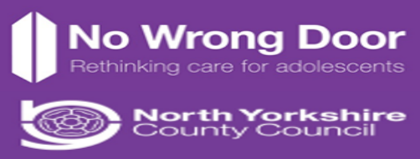 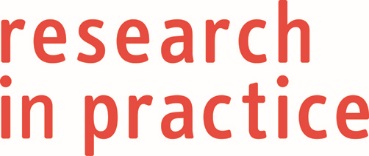 3
[Speaker Notes: Action of repeat referrals but no action, leading to an escalated need when case opened]